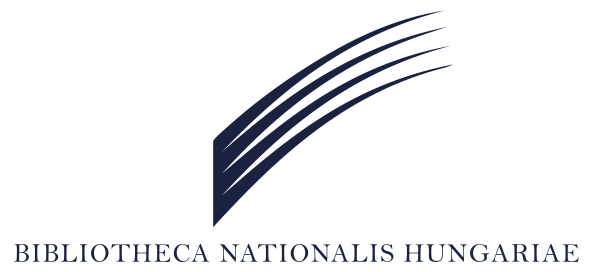 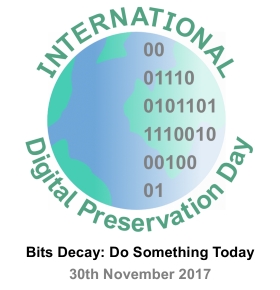 Drótos László - Németh Márton
(Országos Széchényi Könyvtár)
Webmúzeum, webkönyvtár, weblevéltárközgyűjteményi felelősség a digitális kultúra megőrzésében
MUZEUM@DIGIT 2017 konferenciaMagyar Nemzeti Múzeum2017. november 29.
Origo 2015.02.13. „Az internet atyja szerint el fog veszni a múltunk”http://www.origo.hu/techbazis/20150213-az-internet-atyja-szerint-el-fog-veszni-a-multunk.html
Vint Cerf, a TCP/IP protokoll egyik megalkotója és 2005-től a Google fő internetes evangelistája.
„Digital Dark Age” fenyeget, ki kell találni az időtálló digitális pergament.
Virtuális gépeken évszázadok múlva is újraéleszthető informatikaikörnyezetek leírásaira lenne szükség.
A korabeli hardveres és szoftveres architektúrák „röntgenképeinek” megőrzése mellett a digitális objektumok archiválását is meg kell oldani.
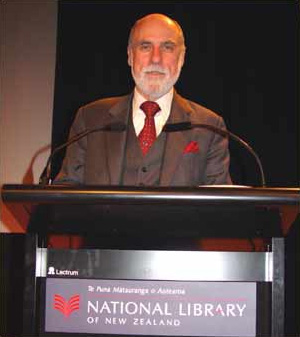 A kép forrása: https://commons.wikimedia.org/
2
Boing Boing 2017. 07. 27. Link Rot: only half of the links on 2005's Million Dollar Homepage are still reachablehttps://boingboing.net/2017/07/27/link-rot-only-half-of-the-lin.html
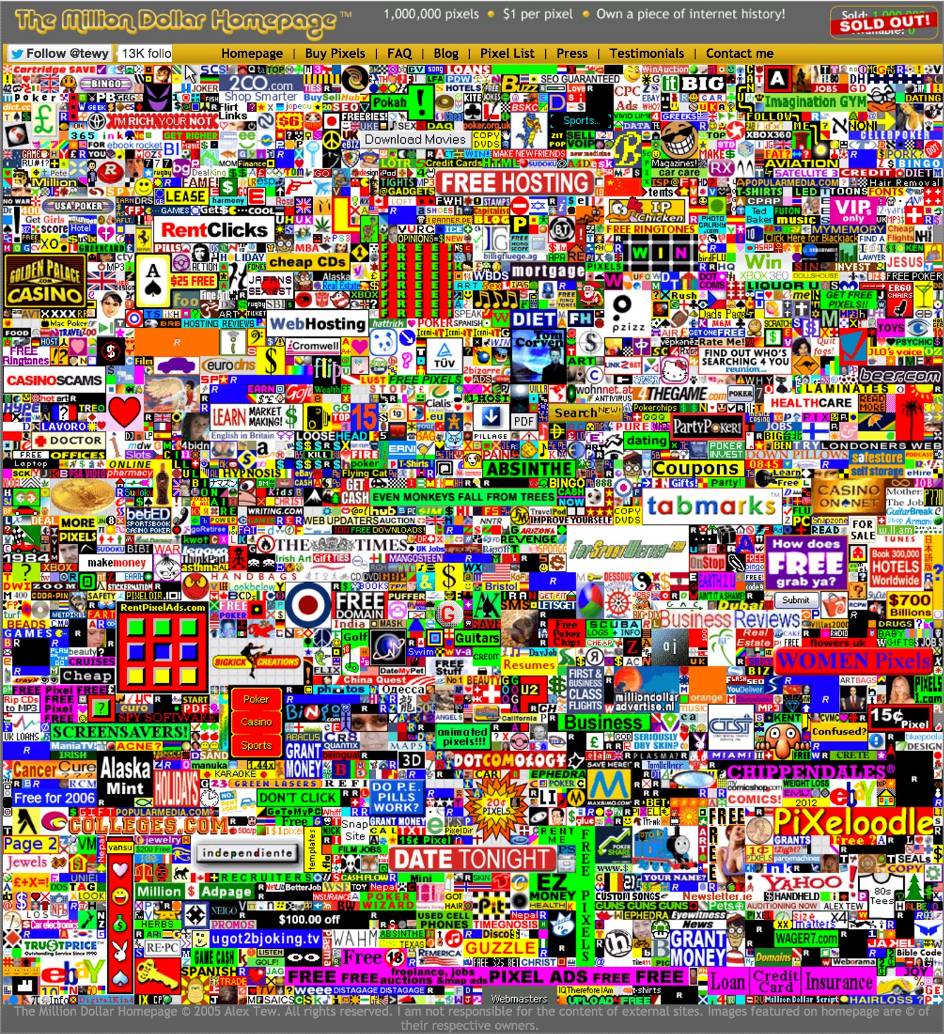 A kép forrása: https://lil.law.harvard.edu/blog/
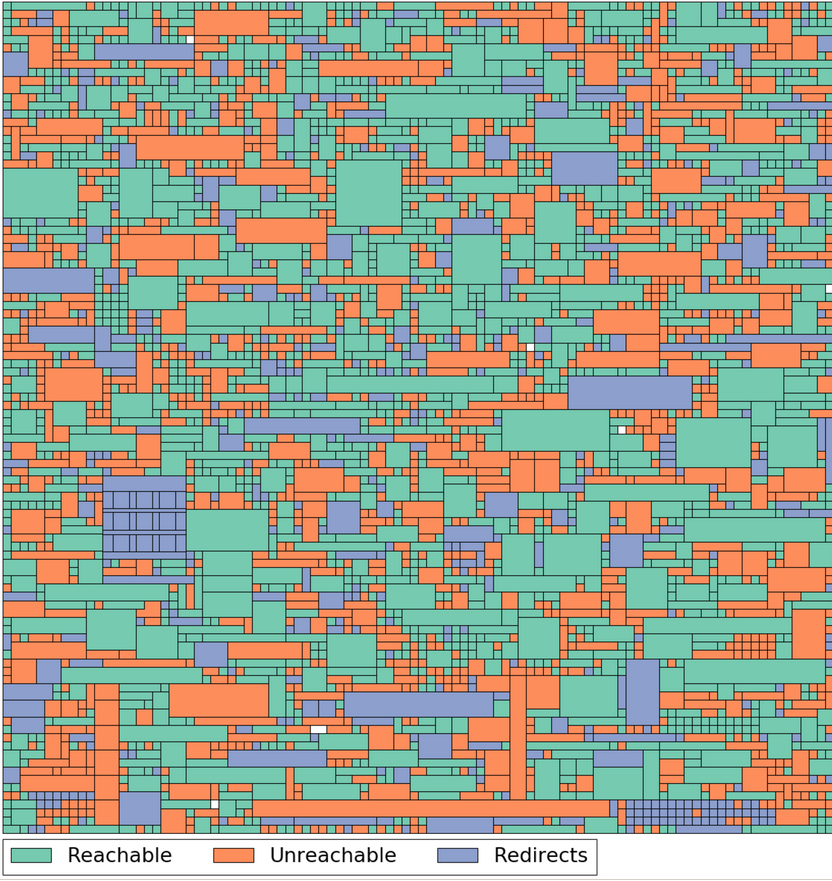 2005 augusztus és 2006 január között Alex Tew angol diák pixelenként 1 dollárért adott el egy 1000 × 1000 képpontból álló weboldalnyi reklámfelületet.
A 2816 linkből bő tíz év után csak 1780 működő maradt.
547 webhely teljesen elérhetetlen (342 ezer dollárnyi érték), 489 link pedig máshová - gyakran üres vagy eladó domainre - irányít (145 ezer dollárnyi érték).
3
UNESCO 2003Charta a digitális örökség védelmérőlhttp://www.unesco.hu/archivum-2009-vegeig/kommunikacio-informacio/charta-digitalis-orokseg
„A digitális anyagok szövegekből, adatbázisokból, álló és mozgó képekből, hanganyagokból, grafikákból, szoftverekből és weboldalakból állnak, széles körű és növekvő mértékű formátumok között.”
„A világ digitális örökségét a végleges eltűnés veszélye fenyegeti. Ehhez hozzájárul az azt tartalmazó hardware és software gyors elavulása, bizonytalanság a forrásokkal, felelősségekkel, és a fenntartás és megőrzés módszereivel kapcsolatban, valamint a támogató jogi szabályozás hiánya.”
„A nemzeti megőrzési politikák kulcselemeként az archívumokkal kapcsolatos törvényhozásnak, és a könyvtárak, levéltárak, múzeumok, és másnyilvános gyűjteményeknek fel kell ölelniük a digitális örökséget.”
4
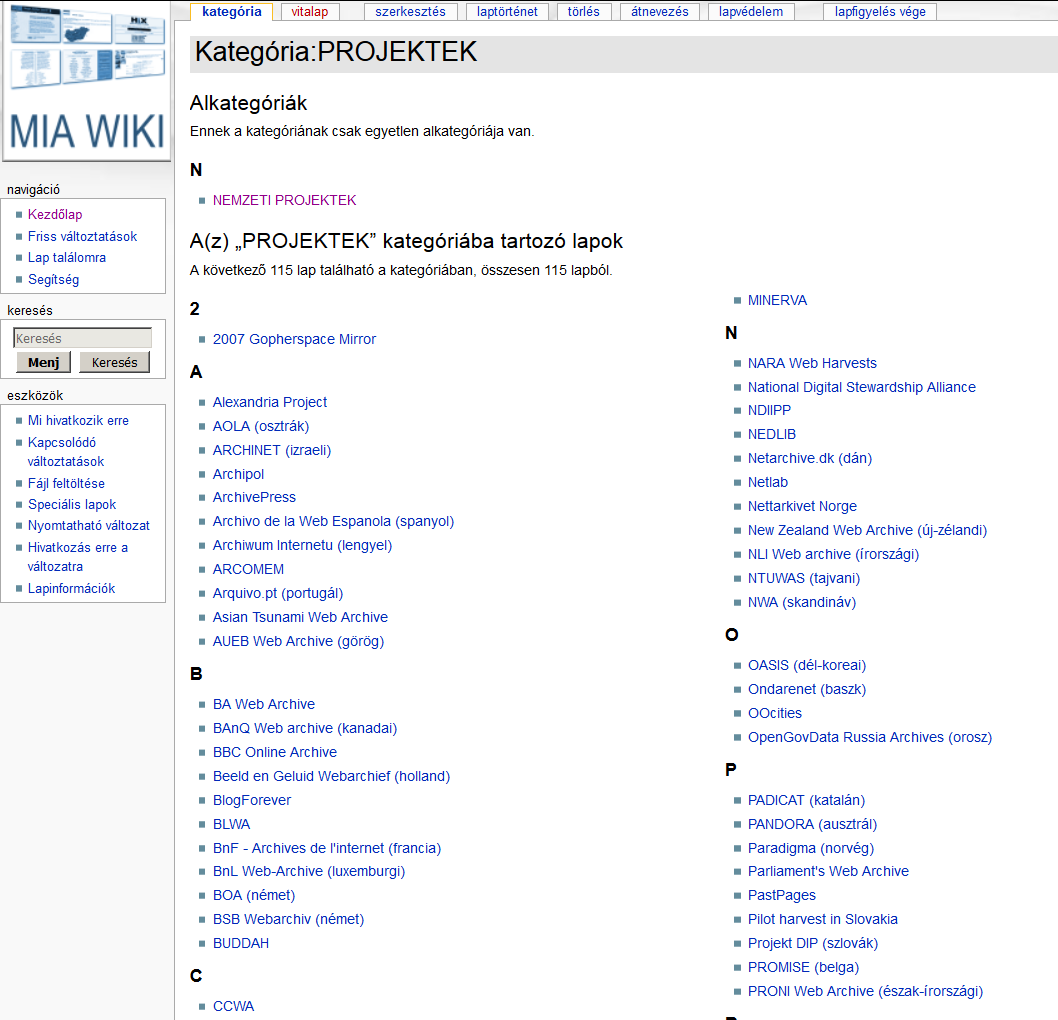 Forrás: http://mekosztaly.oszk.hu/miawiki
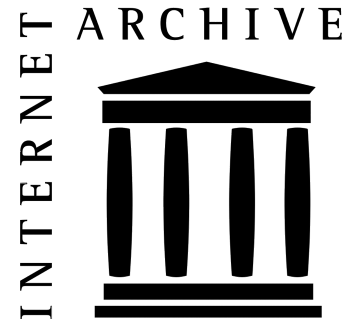 1996Internet Archive http://web.archive.org
2016 októberi adatok: 361 millió webhely, 273 milliárd weboldal (510 milliárd digitális objektum), kb. 15 petabájt.
A webarchívum mérete 2017 júniusában 284 milliárd weboldal és már heti 1 milliárddal gyarapodik. 
1996 óta több mint száz kisebb-nagyobb projekt indult.
Ebből kb. negyven a működő vagy kísérleti fázisban levő nemzeti webarchívum, harmincegynéhány országban.
5
2017Kísérleti webarchiválási projekt az OSZK-banhttp://mekosztaly.oszk.hu/mia/
Egy leendő, üzemszerűen működő, fenntartható magyar internet archívum műszaki, emberi, szervezeti és jogi feltételeinek megteremtése.
Az internetes tartalmak mentéséhez szükséges tudás elterjesztése a hazai közgyűjteményekben és helyi archívumok indításának ösztönzése.
Bekapcsolódás a webarchí-vumok közötti nemzetközi együttműködésbe.
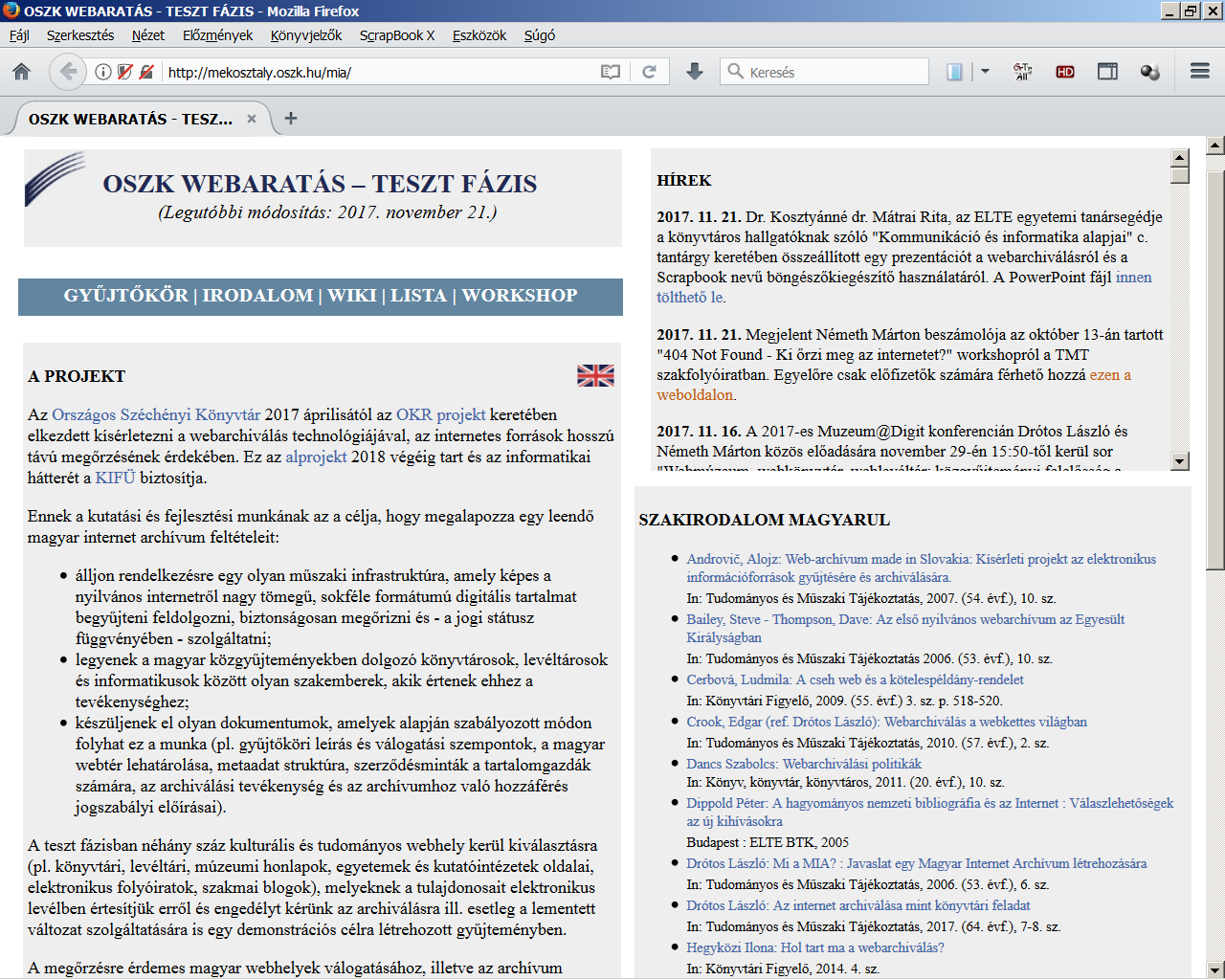 Forrás: http://mekosztaly.oszk.hu/mia
6
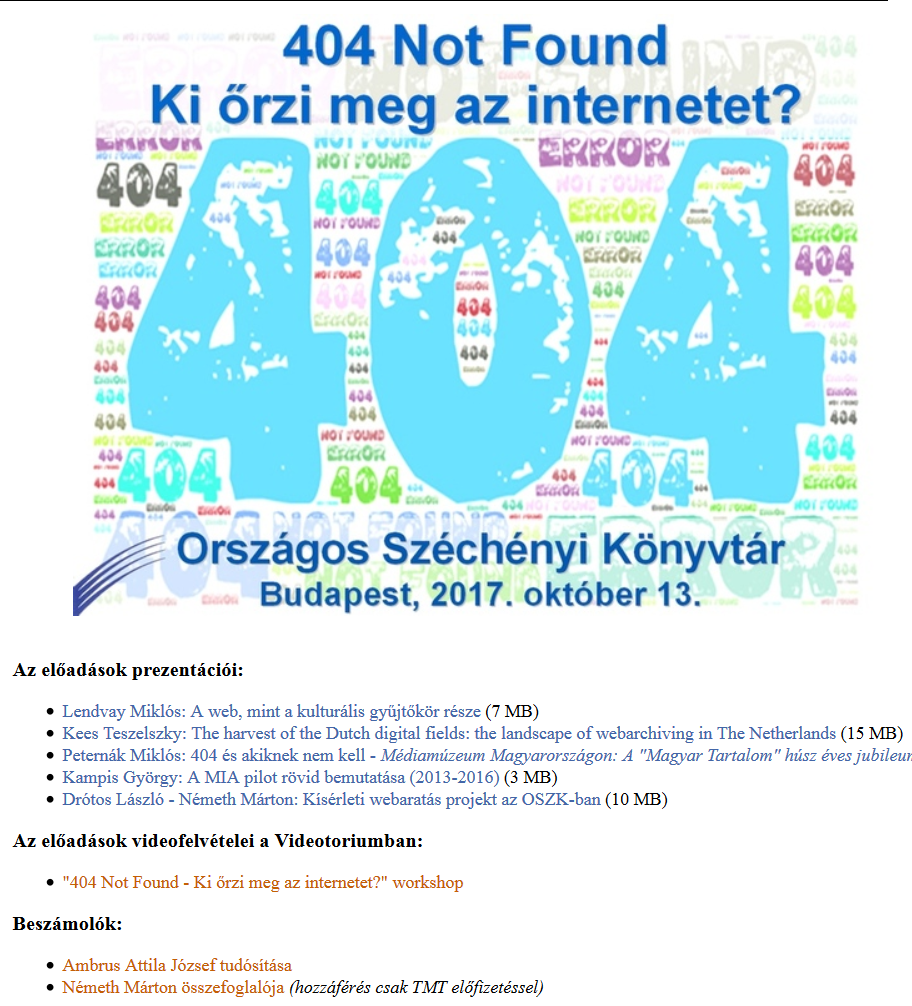 Forrás: http://mekosztaly.oszk.hu/mia/404_workshop.html
Eddigi eredmények
kapcsolatépítés: hazai partnerek, külföldi kapcsolatok, IIPC tagság
ismeretterjesztés: wiki, cikkek, levelezőcsoport, előadások, 404 workshop
szoftvertesztek: Heritrix, Open Wayback, Web Curator Tool (továbbá: HTTrack, WARCreate, Webrecorder.io, Webrecorder Player, WAIL, GrabThemAll, Scrapbook X)
tesztaratások: könyvtárak, múzeumok, levéltárak, egyetemek, e-periodikák
7
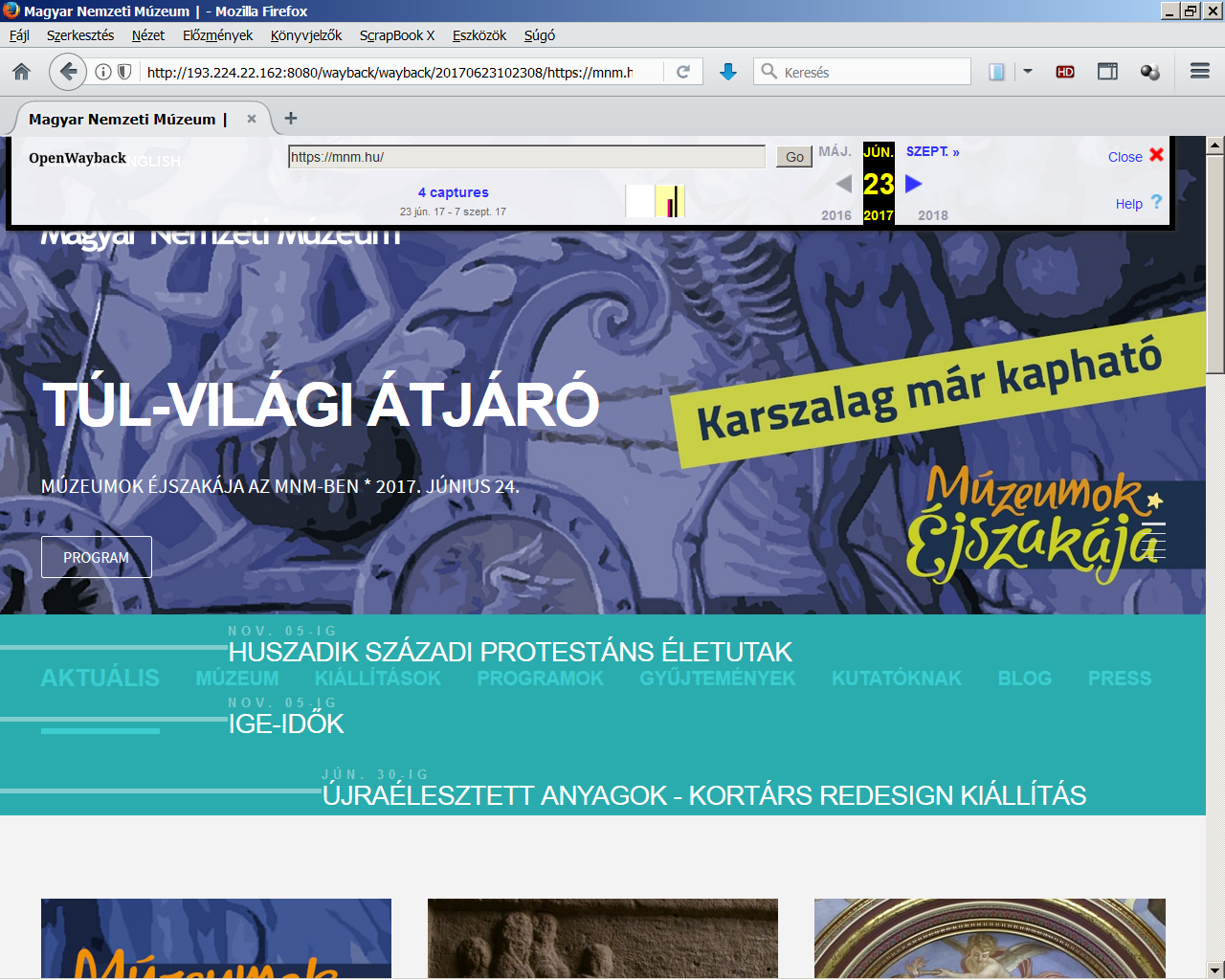 2017 június
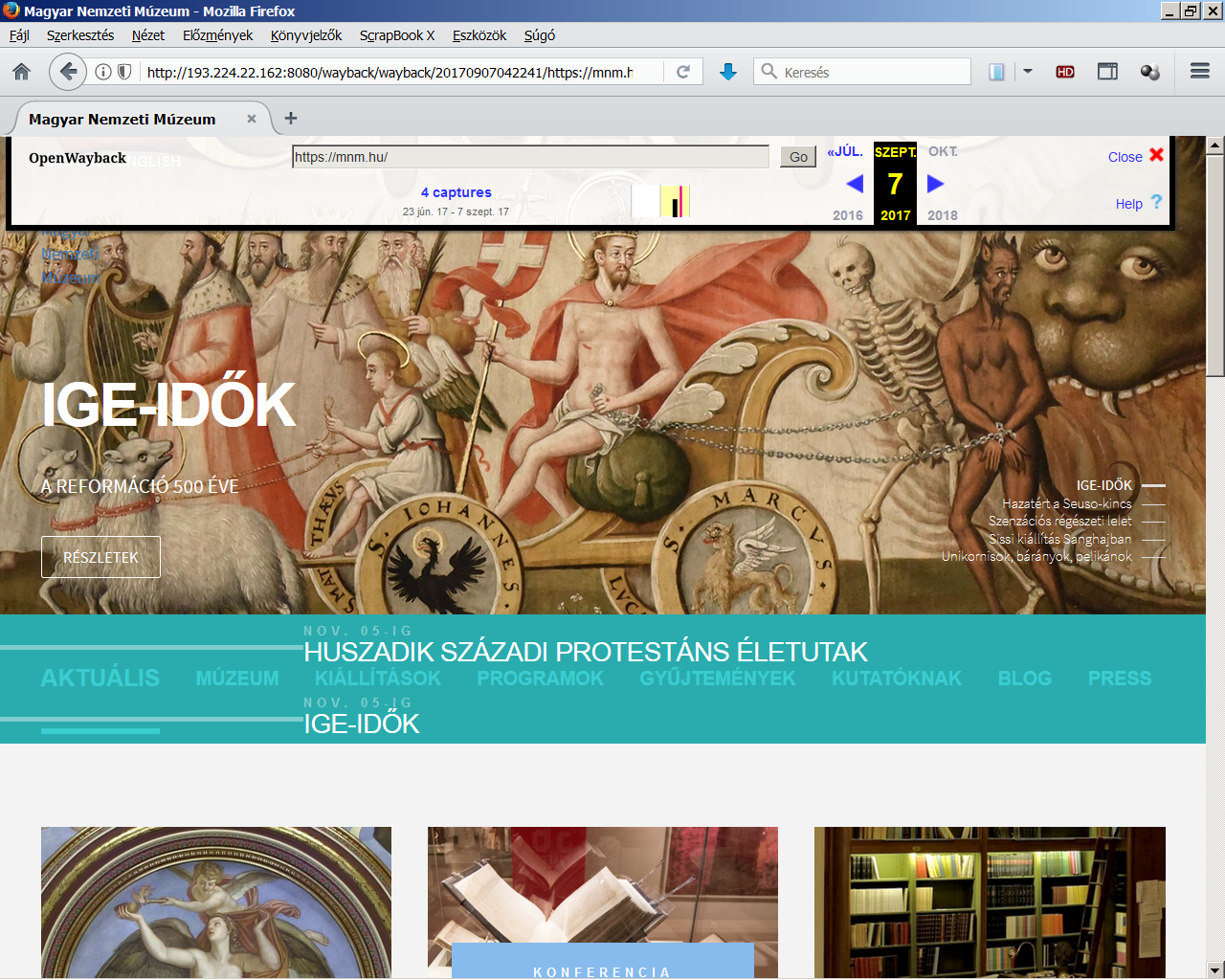 2017 szeptember
Múzeumi honlapok mentései
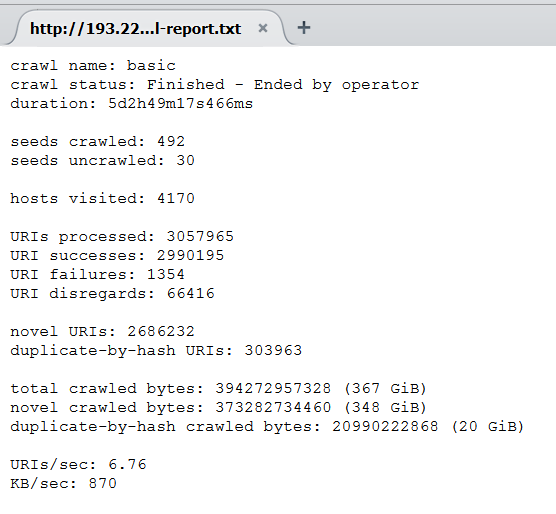 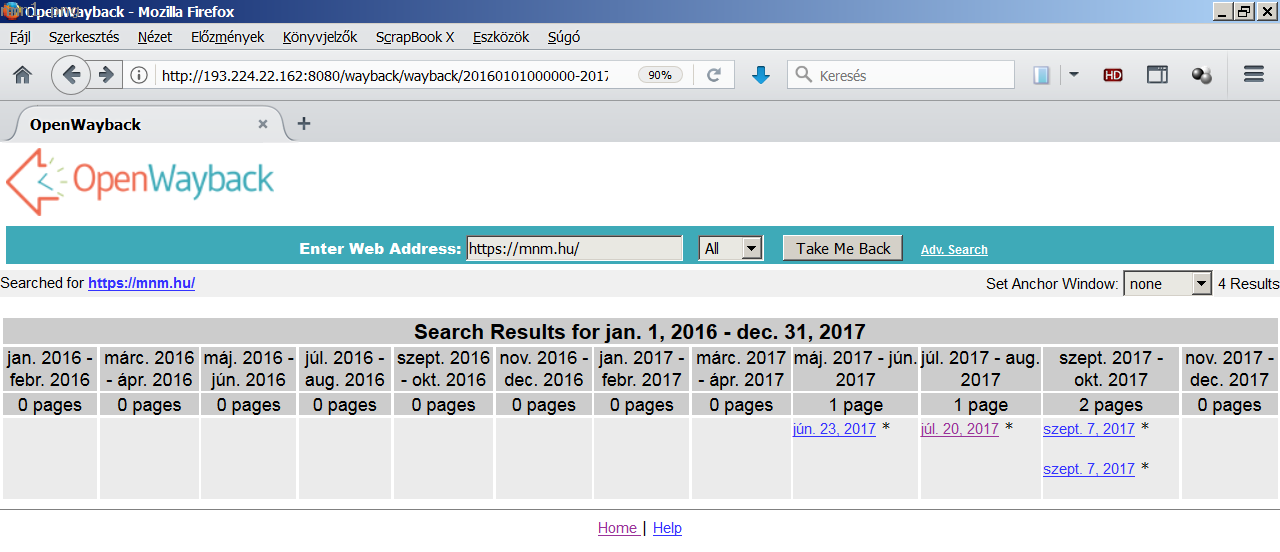 8
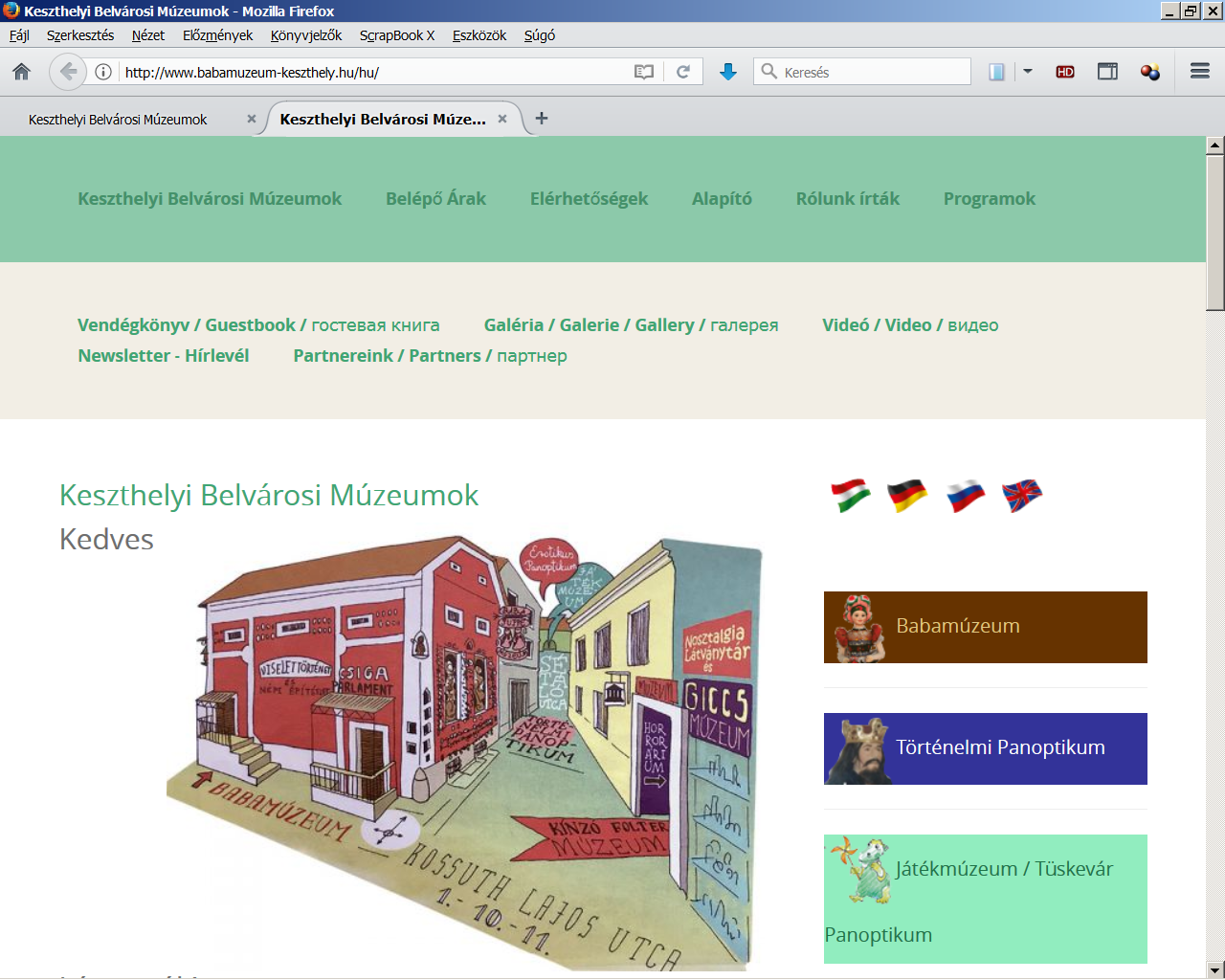 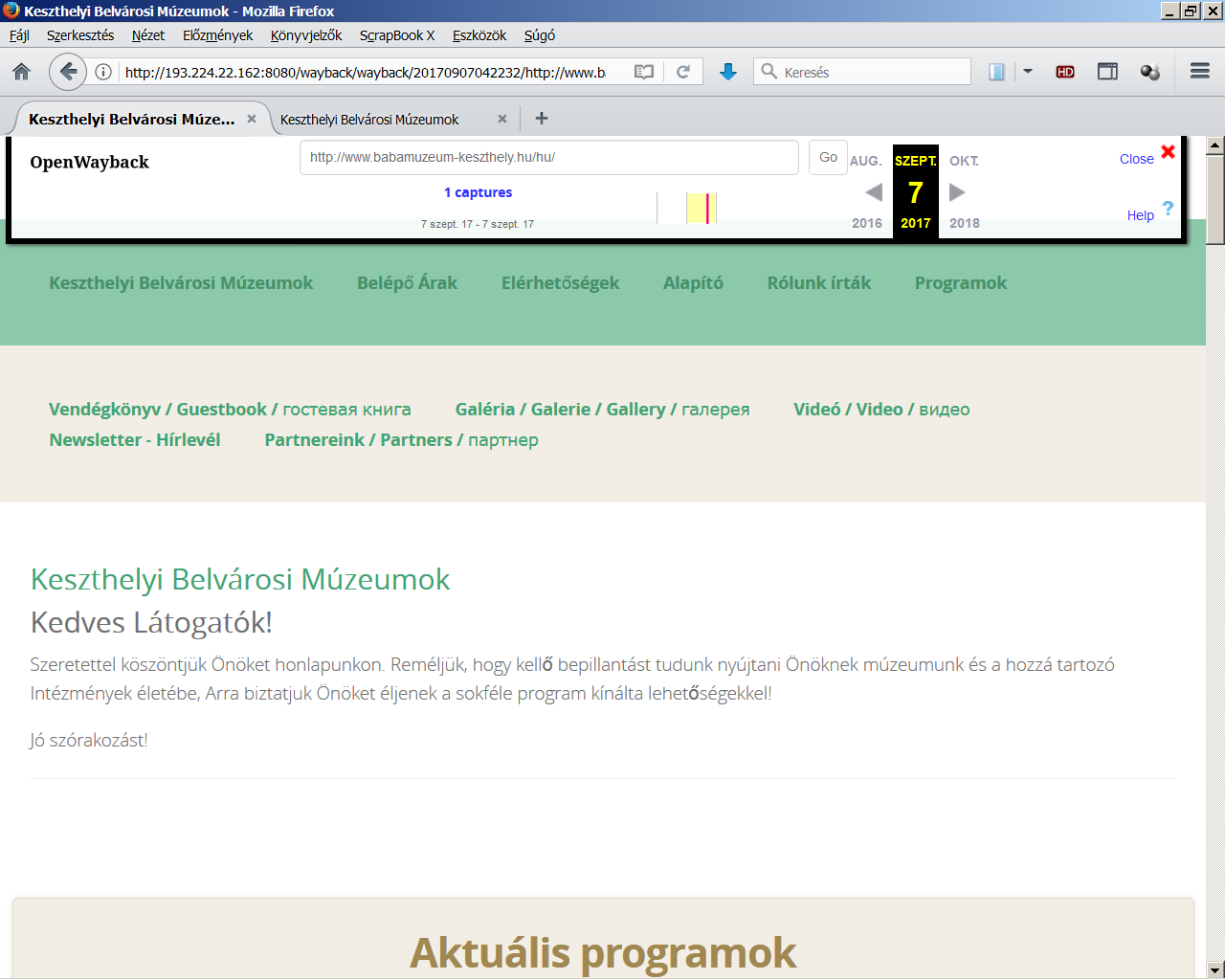 Mentett
Eredeti
Archiválási problémák: széteső elrendezés
9
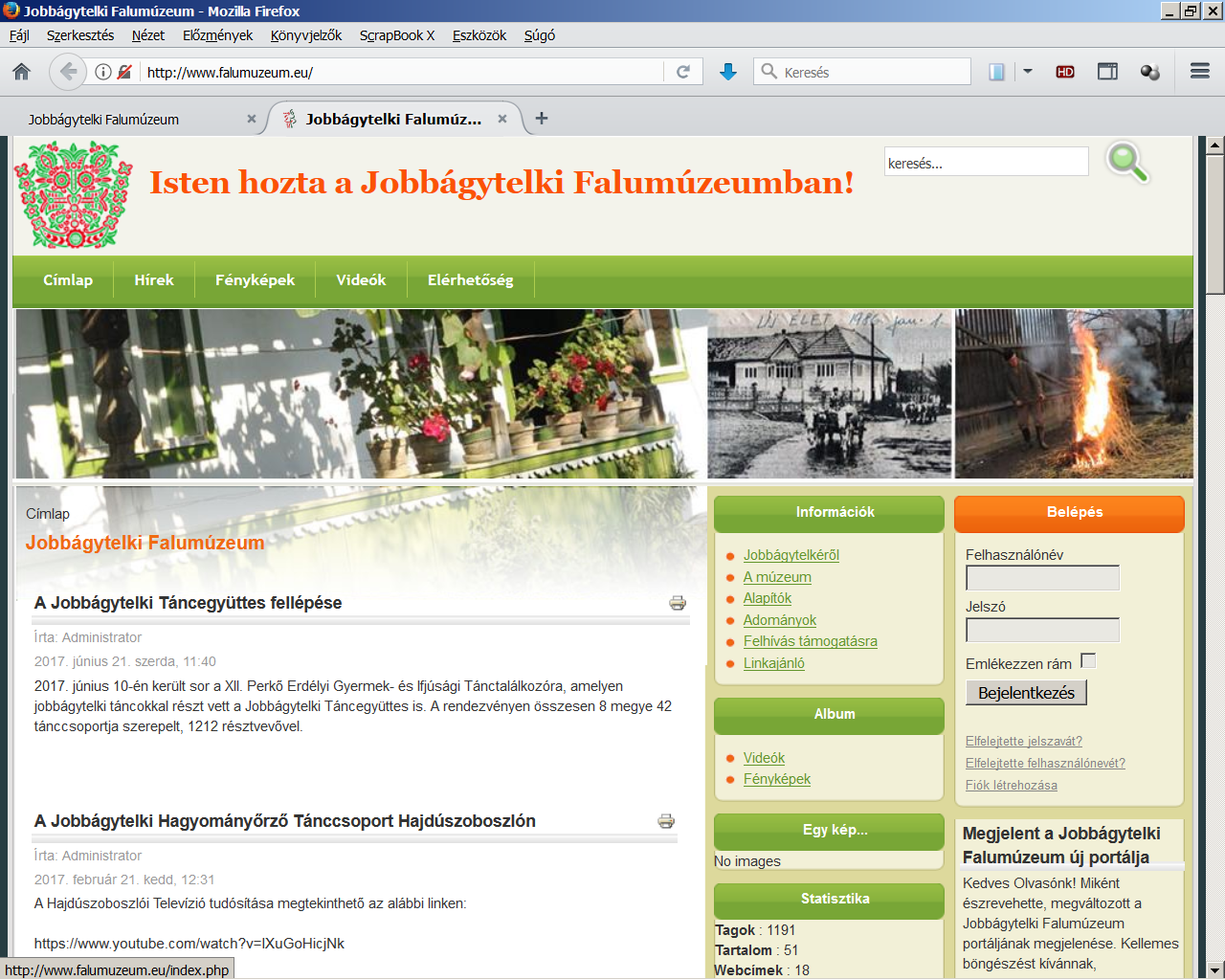 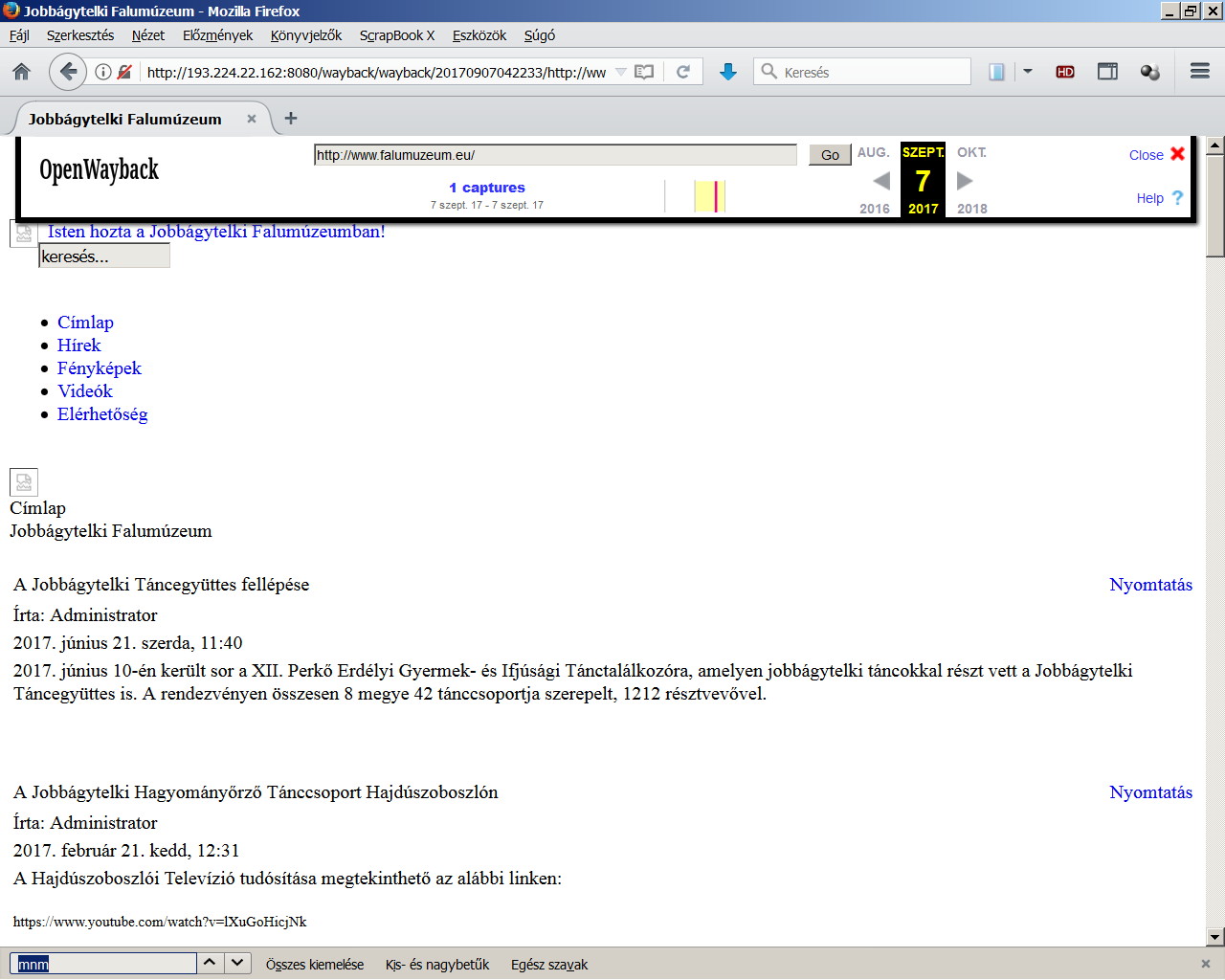 Eredeti
Mentett
Archiválási problémák: elveszett stílusfájl
10
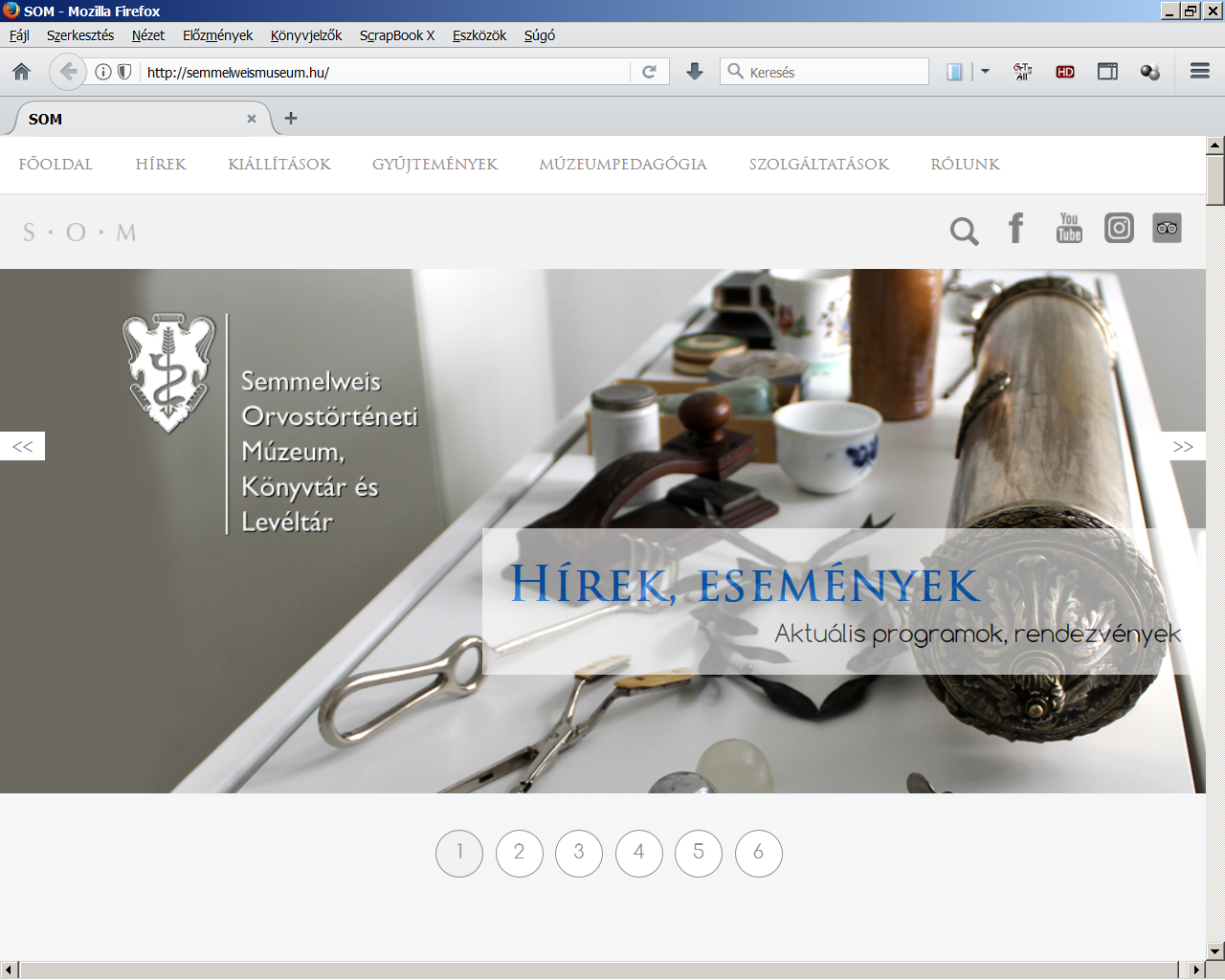 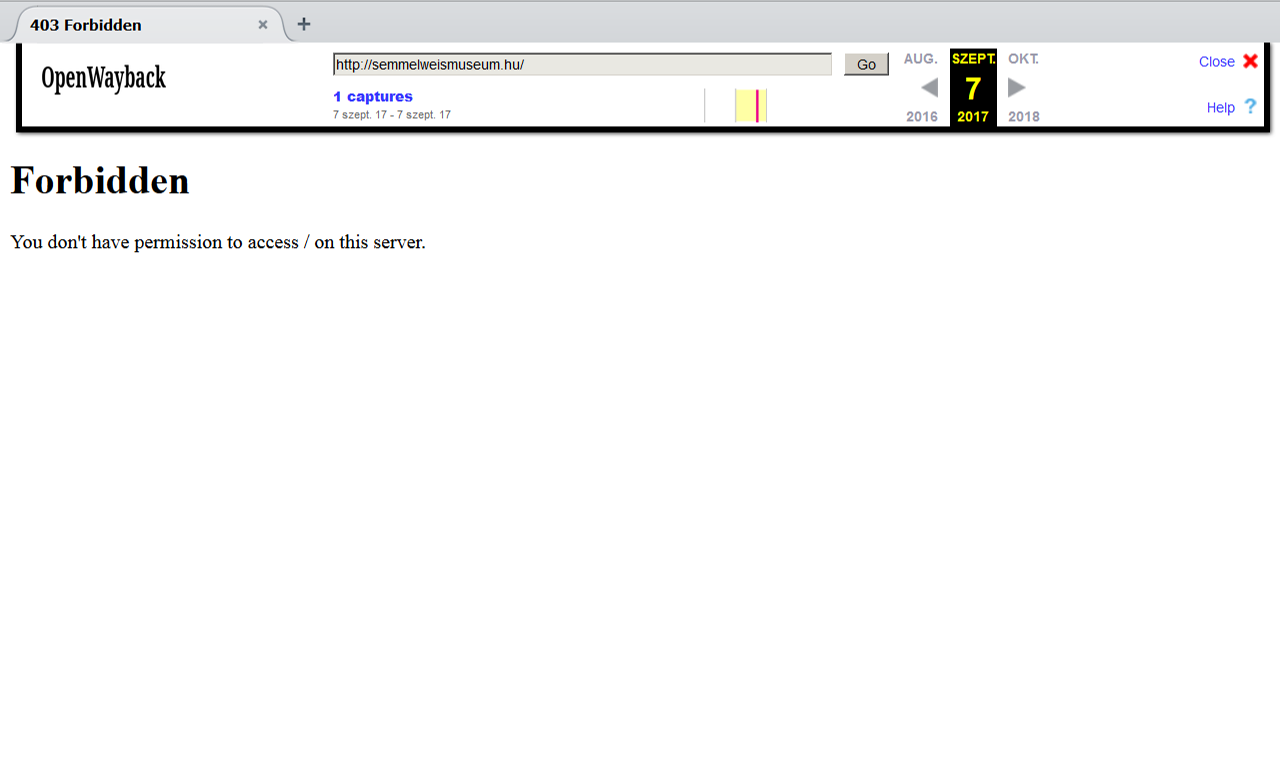 Eredeti
Mentett
Archiválási problémák: kitiltott robot
11
További tervek
nyilvános demó:mentések ellenőrzése, engedélykérések, szolgáltatófelület
szelektív archiválás: tematikus és eseményalapú gyűjtések és ezek metaadatolása partnerintézményekkel
domain szintű aratás: reprezentatív szintű mentések a .hu alatt bejegyzett több mint 700 ezer domain nyilvános tartalmáról („sötét” archívum lesz)
ajánlás: tanácsok jól archiválható webhelyek kialakításához
tanfolyam: a Könyvtári Intézet által szervezett 30 órás továbbképzés közgyűjteményi dolgozóknak
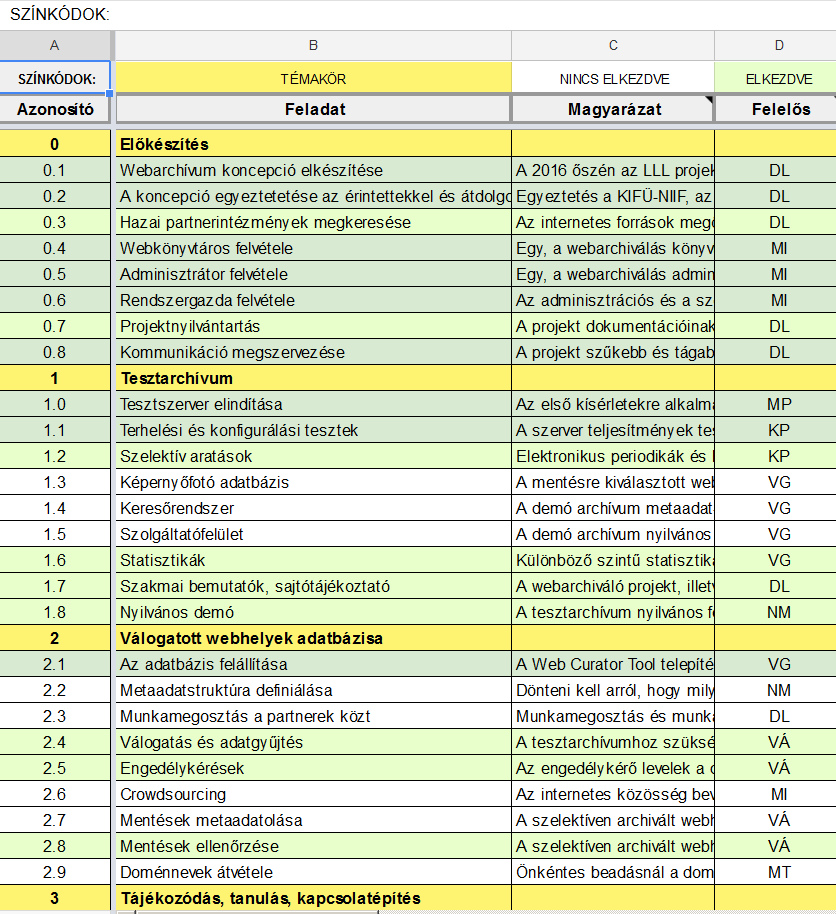 12
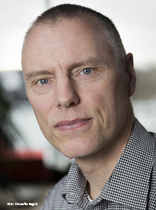 Forrás: http://pure.au.dk
Webkönyvtár
Web + Library = Webrary (Niels Brügger)
Lehetőleg a kötelespéldány törvény által szabályozott.
Gyűjtőköre alapvetően a közönségnek szánt, „publikált” webes tartalom.
Együttműködésben az AV archívummal.
Válogatott és metaadatolt.
Tematikus és esemény-alapú gyűjtések.
Nemzeti könyvtárak esetében a nemzeti webtér időnkénti (felületes) aratása is.
Katalógusba, sőt nemzeti bibliográfiába is bekerülhet.
Stabil hivatkozhatóságot biztosít.
Részben nyilvános, illetve könyvtári gépekről férhető hozzá.
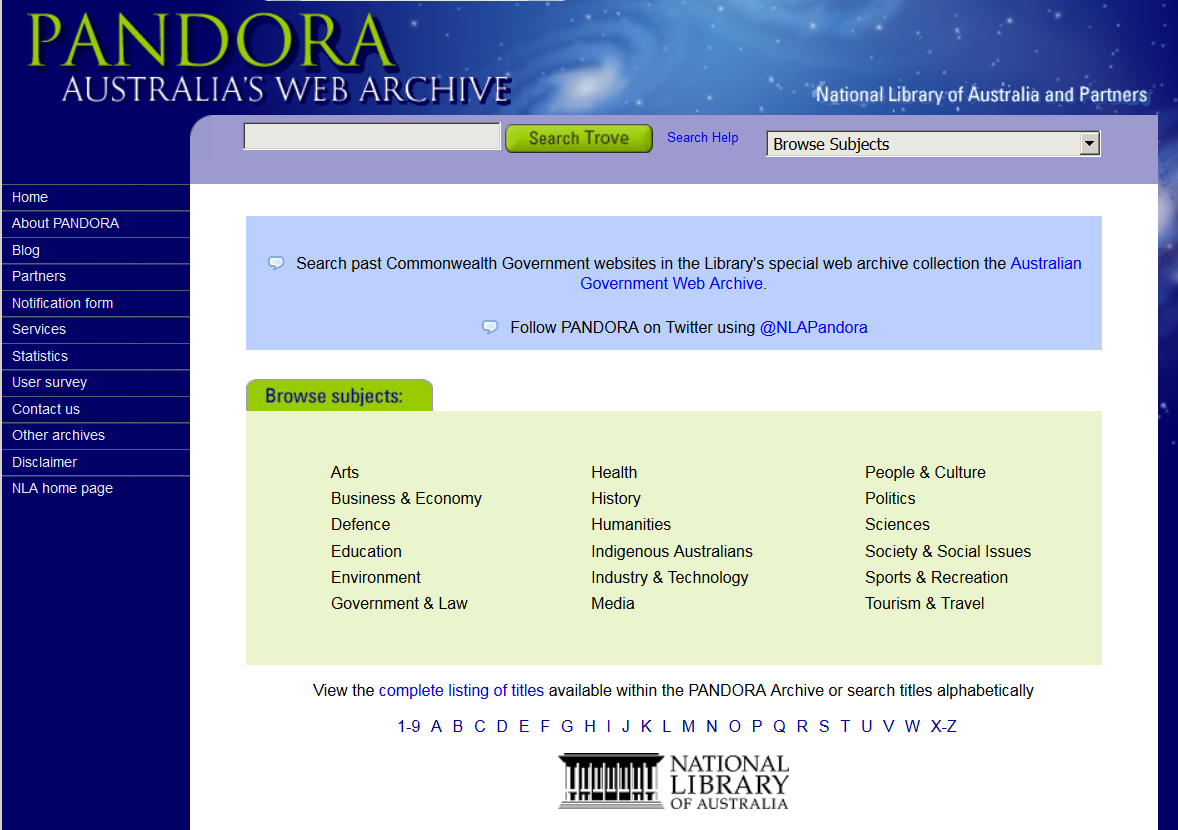 Forrás: http://pandora.nla.gov.au
13
Weblevéltár
Ez a szó valódi értelmében vett „webarchive”, de nincs éles határ.
Nem „publikált”, legalábbis nem a széles nyilvánosságnak szánt internetes tartalmak (pl. fórumok, személyes blogok, fotók, videók, webkettes oldalak és csatornák, zárt csoportok és webhelyek, intézményi és céges belső honlapok és iratok).
E-levéltári fondokba rendezve (esetleg offline digitális tartalmakkal együtt).
Kormányzati, államigazgatási szervek honlapjainak és egyéb online anyagainak archiválása.
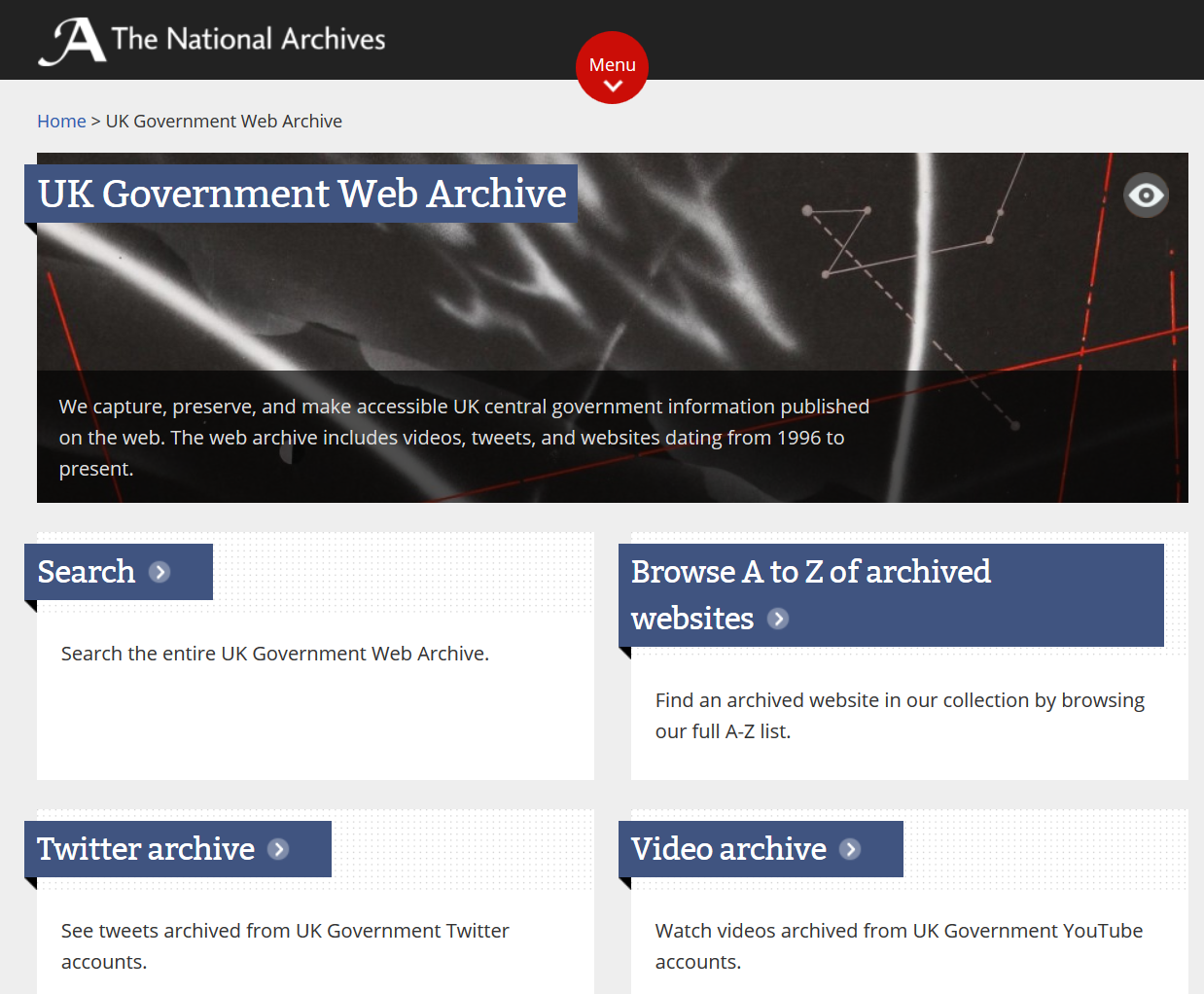 Forrás: http://www.nationalarchives.gov.uk/webarchive/
14
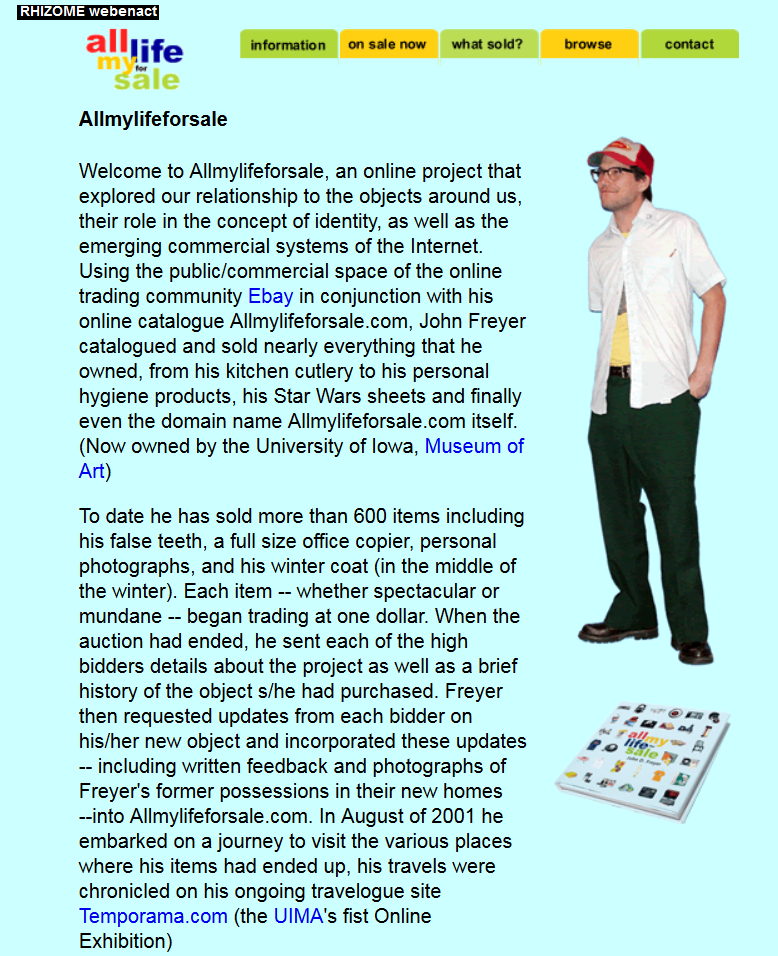 Forrás: http://webenact.rhizome.org
Webmúzeum
Webes művészeti és iparművészeti alkotások megőrzése (és ezek megjeleníthető állapotban tartása.)
Művészek és más ismert emberek internetes jelenlétének archiválása. 
A múzeum gyűjtőkörének megfelelő válogatások (pl. helytörténeti múzeum: online közvetített helyi események, hadtörténeti múzeum: kiberháborúk, sportmúzeum: e-sportok, fotómúzeum: digitális fotók, kereskedelmi múzeum: online kereskedelem, műszaki múzeum: internetes technológiák).
Webarchívumokra alapozott történeti kutatások.
15
Feladat: Töltsük le az internetet, amíg nem késő...
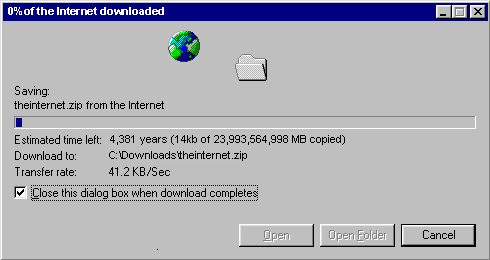 A kép forrása: https://www.w3schools.com/downloadwww.htm
Köszönöm a megtisztelő figyelmet!
16